Underviservejledning Forklar et ord (1 time)
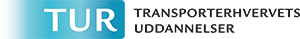 Hvad:
En sjov leg, hvor deltagerne skal fortælle/forklare et ord uden at sige ”ordet”.

Hvorfor:
Øvelsen træner flere ting:
Kommunikationsberedskabet – når jeg skal fortælle noget til én, der ikke kender ordet f.eks.: andet sprog, fagsprog eller hvor man ikke lige kender ordet og/eller betydningen af det pågældende ord.
Det er sjovt, givende, styrker sammenholdet og et godt grin.
Det er godt at kunne forklare sit fagsprog til en udefrakommende – borger med andre mere almindelige ord.

Hvordan:
Forberedelse: Print ordene i denne PowerPoint (gerne flere på samme side, så hvert kort får størrelse som et spillekort) og klip ud 
Der skal være et sæt pr/3 deltagere. (kortene samles ind igen og kan bruges mange gange).
Følg instruktionen på næste side.
Mellem hver runde kan du lade hver gruppe fortælle de andre grupper om en af de metoder de bruger – én metode, der giver mening i forhold til stort udbytte af forklaringen/fortællingen.

FIF: 
Brug øvelsen flere gange i undervisningsforløbet. Det giver energi. 
Lav nye grupper. Det gør det ”kompliceret” og sjovt igen 
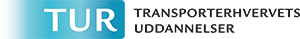 FORKLAR ET ORD
3 PERSONER PR/GRUPPE.
 1 FORKLARER, 1 LYTTER(GÆTTER) OG 1 OBSERVERER(KONTROLLERER).
 TAG ÉN SEDDEL OG FORKLAR. 
 GÆTTER LYTTEREN DEN FÅR HAN POINT(GIV HAM SEDLEN) DET ER OK AT SIGE PAS, SÅ TAGER I BARE ET NYT KORT.
 OBSERVATØREN HOLDER STYR PÅ;
 AT ORDET IKKE SIGES(SÅ TAGER I BARE ET NYT)
 HVAD GØR DET LET?
 HVAD GØR DET SVÆRT?
 TALER DE SAMME SPROG?
 ADFÆRD BEGGE PARTER
 KONKURRENCE MELLEM ALLE HOLD INDENFOR FASTSAT TID 2-3 MIN.(SÆT ET UR TIL AT RINGE).
 LAV FLERE RUNDER, HVOR I SKIFTES TIL ROLLERNE.
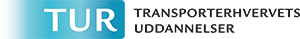 LASTBIL
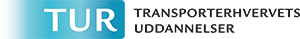 NØGLE
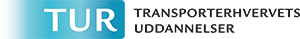 POSE
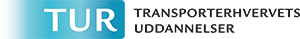 UDHUS
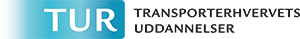 SKO
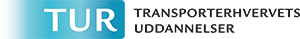 JULETRÆ
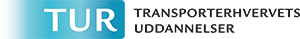 BORGER
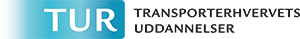 STRØM
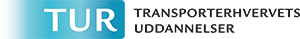 LÆNESTOL
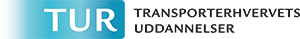 TRAFIK
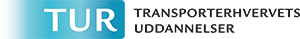 CYKEL
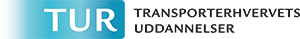 BRILLER
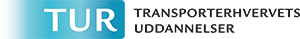 VINDUE
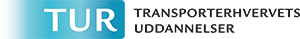 PAPIR
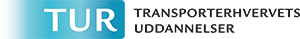 GRØN OMSTILLING
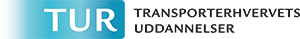 ARBEJDSMILJØ
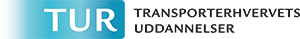 ØJE
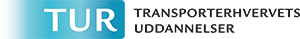 HÅND
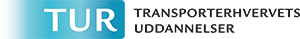 REGN
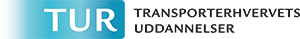 VEJ
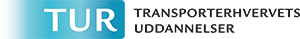 BRO
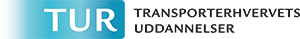 GRÆS
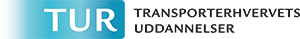 CHAUFFØR
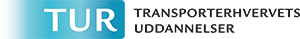 STORSKRALD
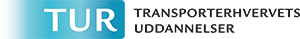 AFFALD
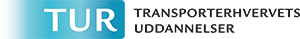 SNAKKE
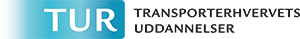 DØR
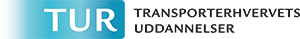 JAKKE
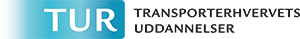 MENNESKE
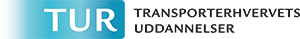 TOILET
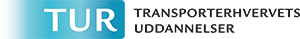 KOMMUNE
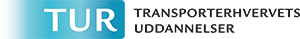 LYS
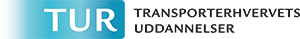 KASKET
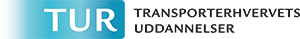 DEJLIGT
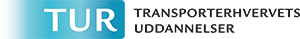 SKRALDESPAND
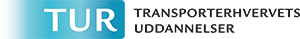 GRYDE
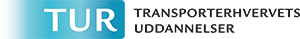 TASKE
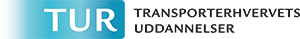 ENIGE
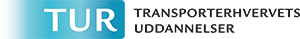 DISKUSSION
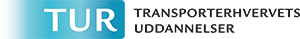 SORTERE
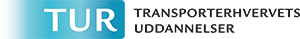 FROKOST
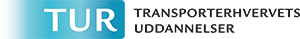 GPS
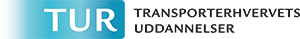 LEJLIGHED
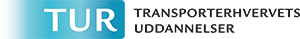 GENBRUG
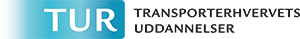 BUKSER
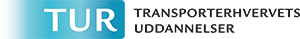 MILJØ
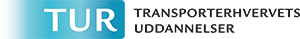 BY
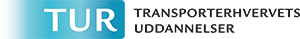 KONTOR
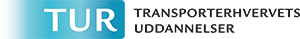 FUGL
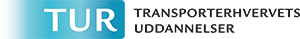 GREN
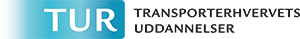 MOTION
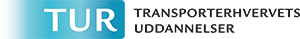 KØRETEKNIK
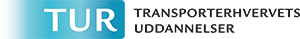 UR
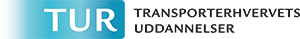 SKOV
SPAND
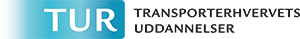 BAKKE
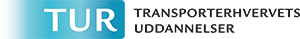 SPECIALIST
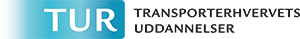 VEDTAGET VED LOV